大阪城東部地区の1.5期開発に向けたマーケットサウンディング（市場調査）の概要
令和5年（2023年）8月28日
大阪府・大阪市・公立大学法人大阪
・大阪市高速電気軌道株式会社
■マーケットサウンディングの概要
大阪城東部地区では、「大阪城東部地区のまちづくりの方向性」（大阪府・大阪市　2020年９月策定）に掲げるコンセプト「大学とともに成長するイノベーション・フィールド・シティ」の実現に向け、多世代・多様な人が集い、交流する国際色あるまちづくりに取り組んでいます。
　具体的な取組みとして、2025年秋の開所に向け大阪公立大学森之宮キャンパス（1期）の整備を進めており、続く2028年春をめざすOsaka Metroの新駅（以下「新駅」という。）とともに森之宮キャンパス用地の一部（Ａ地区（1.5期））、Osaka Metro用地（B地区）、大阪市用地（C地区）、第二寝屋川沿いなどの歩行者空間の一体的な開発（以下「1.5期開発」という。）を進め、学術、観光等の機能集積及び大阪城・周辺エリアの回遊性向上を図ることとしております。
　本マーケットサウンディングは、1.5期開発を行う意向のある民間事業者の皆さまより、自由な発想に基づく幅広い提案等をいただき、今後の事業者公募を行う場合の条件整備など、1.5期開発の実現に向けた検討に活用することを目的に実施しました。
■調査対象エリア
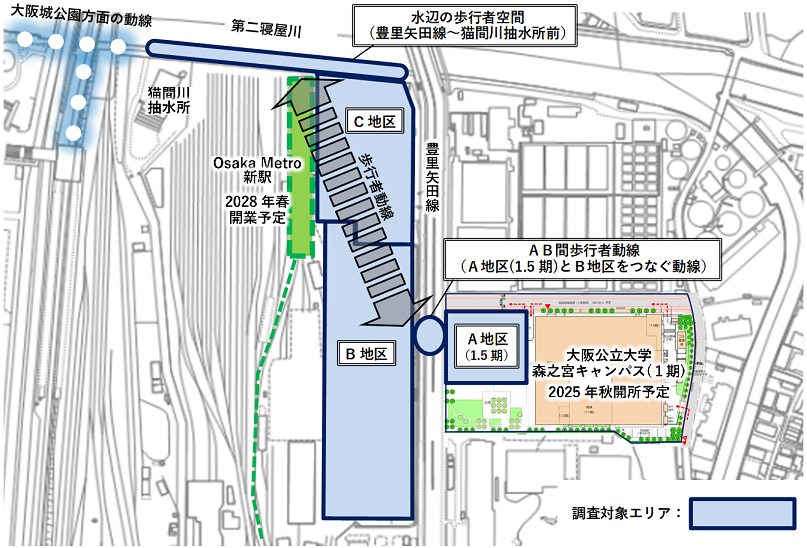 右図に示す「Ａ地区（1.5期）」、「Ｂ地区」、「Ｃ地区」、
「ＡＢ間歩行者動線」、「水辺の歩行者空間」
■マーケットサウンディングのスケジュール
実施要領の公表：令和5年5月31日（水曜日）
説明会の開催：令和5年6月9日（金曜日）
質問受付：令和5年6月12日（月曜日）～6月16日（金曜日）
参加申込期限：令和5年6月30日（金曜日）
提案書提出期限：令和５年7月28日（金曜日）
ヒアリング：令和5年8月3日（木曜日）～8月18日（金曜日）
1
図：調査対象エリア
マーケットサウンディングの結果の概要
令和5年（2023年）8月28日
大阪府・大阪市・公立大学法人大阪
・大阪市高速電気軌道株式会社
■実施結果
提案書提出団体数：6団体（13社）
団体の内訳（主な業種など）：不動産会社、建設会社など
■提案の主な内容
マーケットサウンディングにご参加いただいた事業者のみなさまから、様々なご提案をいただきました。
なお、提案者の名称や提案内容の詳細については、アイデアやノウハウの保護のため公表いたしません。
■今後の取り組み
今後は、サウンディングでいただいたご提案を踏まえながら、「大阪城東部地区のまちづくりの方向性」に示す多世代・多様な人が集い、交流する国際色あるまちづくりに向け、関係者とともに検討をすすめてまいります。
2